Awards Ceremony for Middle School
How to Use This Presentation
Google Slides
PowerPoint
Canva
Click on the "Google Slides" button below this presentation preview. Make sure to sign in to your Google account. Click on "Make a copy." Start editing your presentation.
Alternative: Click on the "Share" button on the top right corner in Canva and click on "More" at the bottom of the menu. Enter "Google Drive" in the search bar and click on the GDrive icon to add this design as a Google slide in your GDrive.
Click on the "PowerPoint" button below this presentation preview. Start editing your presentation.
Alternative: From Canva template file, Click on the "Share" button on the top right corner in Canva and click on "More" at the bottom of the menu. Enter "PowerPoint" in the search bar and click on the PowerPoint icon to download.
Click on the "Canva" button under this presentation preview. Start editing your presentation. You need to sign in to your Canva account.
Table Of Contents
1
2
3
Introduction
Our Projects
About Us
Elaborate on what you want to discuss.
Elaborate on what you want to discuss.
Elaborate on what you want to discuss.
1
Introduction
Elaborate on what you want to discuss.
Welcome To Presentation
I'm Rain, and I'll be sharing with you my beautiful ideas. 
Follow me at @reallygreatsite to learn more.
Our Middle School
Who we are?
Briefly elaborate on what you want to discuss.
What we do?
Briefly elaborate on what you want to discuss.
Mission
Vision
Enter your grand vision statement!
Enter your grand vision statement!
2
Our Projects
Elaborate on what you want to discuss.
Name School
Date
Certificate
This certificate is proudly presented to
Chae-Yeong
Briefly describe about School Achievement
Briefly describe about School Achievement
Signature
Name
Certificate
Alexy Silver
This certificate is awarded to
Briefly describe about School Achievement
As a participant in the activity
Briefly describe about School Achievement
Signature
Name
Date
123-456-7890
reallygreatsite.com
123 Anywhere St., Any City,ST 12345
Name
Certificate
André Bachelet
This certificate is awarded to
Briefly describe about School Achievement
As a participant in the activity
Briefly describe about School Achievement
Name
Signature
Date
reallygreatsite.com
123-456-7890
123 Anywhere St., Any City,ST 12345
School Trips
Trips One
Trips Two
Elaborate on what you want to discuss.
Elaborate on what you want to discuss.
Trips Three
Trips Four
Elaborate on what you 
want to discuss.
Elaborate on what you 
want to discuss.
Gallery Image
What can you say about your projects? Share it here!
This Year's Achievements
Elaborate on the featured statistic
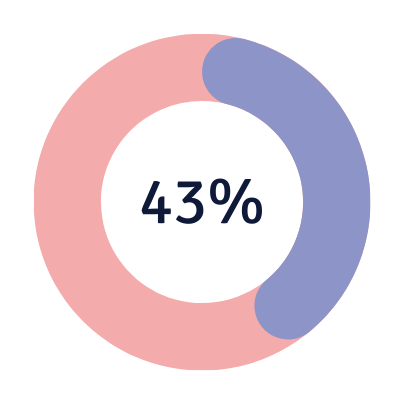 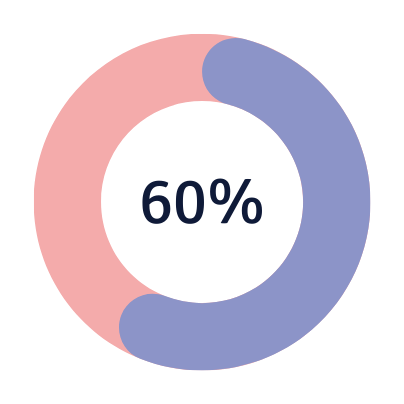 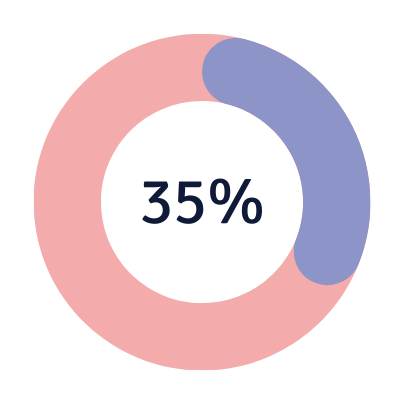 Elaborate on the featured statistic.
Elaborate on the featured statistic.
Elaborate on the featured statistic.
Our Students
Name
Name
Name
Elaborate on what you want to discuss.
Elaborate on what you want to discuss.
Elaborate on what you want to discuss.
Our
History
Presentations are communication tools that can be used as demonstrations, lectures, speeches, reports, and more. It is mostly presented before an audience.
3
About Us
Elaborate on what you want to discuss.
Our Teachers
Name
Name
Name
Elaborate on what you want to discuss.
Elaborate on what you want to discuss.
Elaborate on what you want to discuss.
Track to Success
Add a main point
Add a main point
Add a main point
Add a main point
Elaborate on what you want to discuss.
Elaborate on what you want to discuss.
Elaborate on what you want to discuss.
Elaborate on what you want to discuss.
A picture is worth a thousand words
Write an original statement or inspiring quote
— Include a credit, citation, or supporting message
Contact Us
123 Anywhere St., Any City,ST 12345
123-456-7890
hello@reallygreatsite.com
@reallygreatsite
reallygreatsite.com
Resource Page
Use these design resources in your Canva Presentation.






You can find these fonts online too. Happy designing! 

Don't forget to delete this page before presenting.
This presentation template uses the following free fonts:
Titles: Signika
Headers: Signika, Pacifico
Body Copy: Raleway
Credits
This presentation template is free for everyone to use thanks to the following:
SlidesCarnival for the presentation template
Pexels for the photos
Happy designing!